James Cook
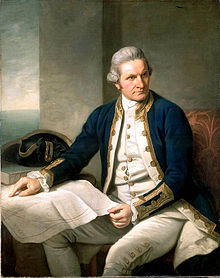 James Cook
Rojstvo: 7. november 1728Marton, Anglija
Smrt: 14. februar 1779 (50 let)Havaji
Poklic: raziskovalec, navigator, kartograf
Podpis:

Žena: Elizabeth Batts
Otroci: 6 otrok
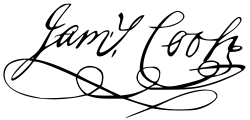 Prvo potovanje (1768-1771)
Obplul svet  
Kraljeva družba ga je poslala na področje Tihega oceana, da bi opazoval prehod Venere prek Sonca.
Na Tahitiju postavil opazovalnico. 
Odplul v južni del oceana-iskal celino Terro Australis.
Drugi Evropejec, ki je dosegel Novo Zelandijo. 
Ustavil v Avstraliji. 
V zalivu na vzhodni obali celine. 
Veliki koralni greben  
Nova Gvineja ni del avstralske celine
Drugo potovanje (1772-1775)
Iskanje Terre Australis
Odplul z dvema ladjama
Obkrožil Zemljo na zelo visoki zemljepisni širini 
Prvi Evropejec, ki je prekoračil južni tečajnik
Odkril Južno Georgio ter Južne Sandwicheve otoke
Ustavil na Tongi, Velikonočnem otoku ter Vanuatuju.
Vrnitev je pomenila konec mita o Terri Australis. 
Uspešno preskusili kronometer urarja Johna Harrisona
Tretje potovanje (1776-1779)
Odplul z dvema ladjama
Odkril naj bi Severozahodni prehod
Prvi Evropejec, ki je obiskal Havaje-Poimenoval jih je Sandwichevo otočje
Nato je raziskoval zahodno obalo Severne Amerike. 
Priplul je vse do Beringovega preliva-izkazal za neprehodnega.
Nad tem potovanju postajal vedno bolj razočaran, trpel pa je tudi za boleznijo želodca, kar je verjetno pripeljalo k nerazumnemu obnašanju do posadke.
Tretje potovanje (1776-1779)
Leta 1779 vrnitev na Havaje.
Domačini ukradli enega majhnih ladijskih čolnov.
Ni ravnal, kot je bilo v Tihem oceanu običajno v takih primerih
V spopadu, so Angleži streljali na Havajce, ti pa so Cooka pretepli in zabodli do smrti.
Ladji sta se skozi Beringov preliv leta 1780 vrnili domov.
Tri Cookova potovanja. Prvo potovanje je označeno z rdečo črto, drugo z zeleno in tretje z modro. Modra črtkana črta označuje pot Cookove posadke po njegovi smrti na tretjem potovanju
Priznanja
Leta 1776 prejel Copleyjevo medaljo Kraljeve družbe iz Londona.
Številne ustanove in kraji, ki se danes imenujejo po njem, odražajo pomembnost njegovih prispevkov h geografiji.
Med njimi so Cookovi otoki, Cookov preliv, Aoraki/Mount Cook in Cookov krater na Luni. 
Posvečeni so mu tudi številni spomeniki
Viri
http://sl.wikipedia.org/wiki/James_Cook
Učbenik za 8. razred
Hvala za vašo pozornost!